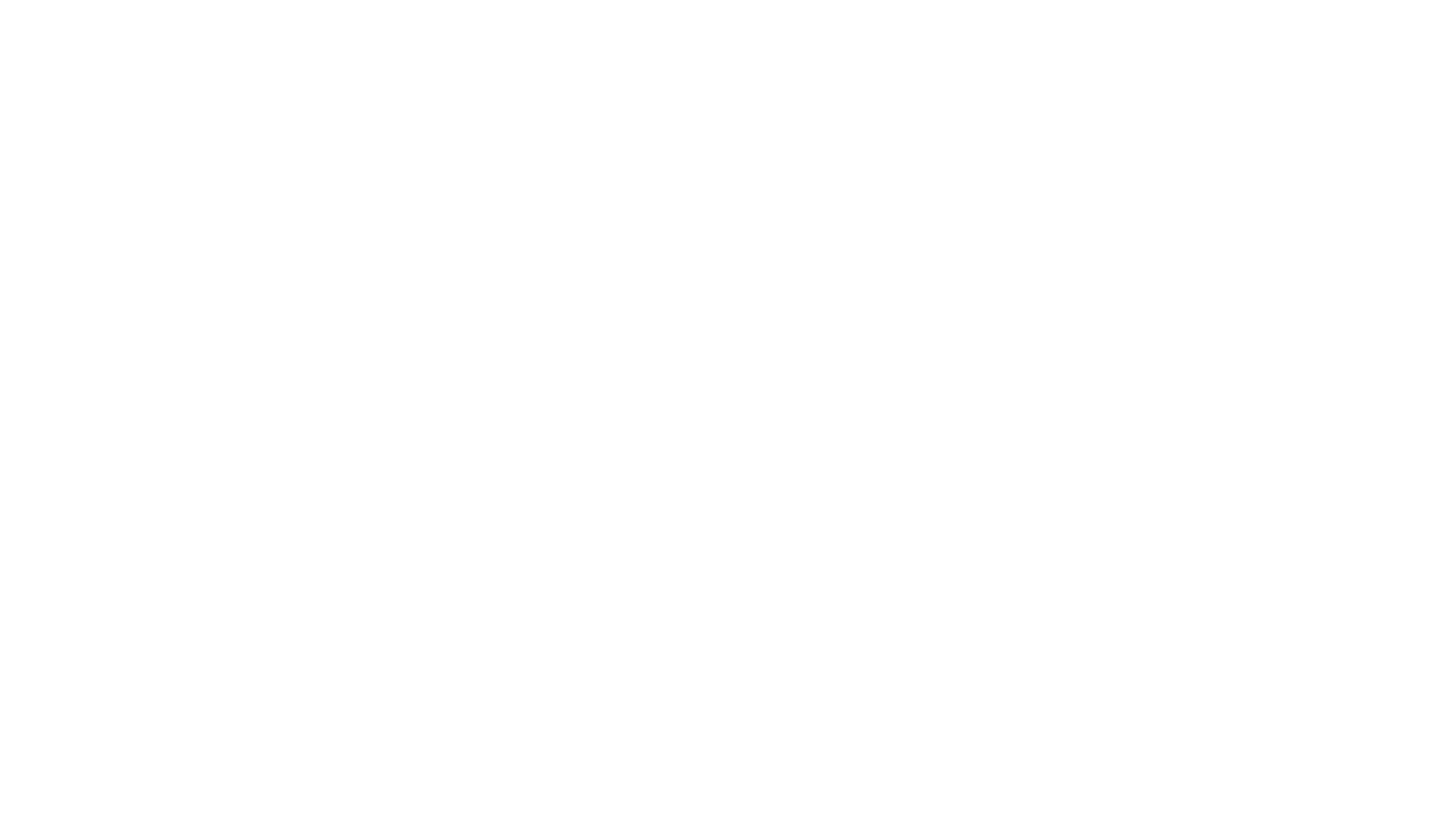 Machine Learning
Machine Learning
Machine learning(statistical learning, artificial intelligence) is a large set of tools and algorithms that are used to process and understand data. 
Two types of machine learning:
supervised learning: algorithms that learn patterns/structures from labeled data(training examples) and then make predictions on new data.  (e.g. neural network, linear/logistic regression)
unsupervised learning: algorithms that learn to find patterns/structures from unlabeled data.  
reinforcement learning
Successful machine learning: not about algorithms. Algorithms have been around since the 80’s and 90’s.
data, data, data(labeled data)
computing power(GPU)
infrastructure(software)
[Speaker Notes: https://www.smartgrid.gov/the_smart_grid/smart_grid.html]
IMAGENET
IMAGENET: database that provides “clean”, labeled images for machine learning algorithms.
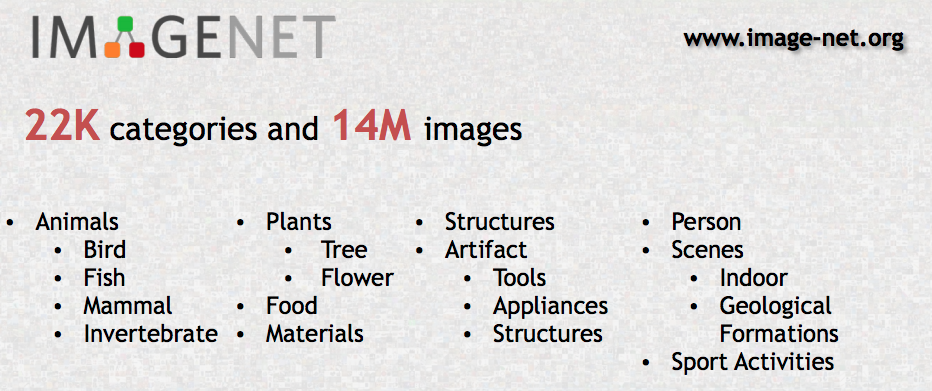 [Speaker Notes: https://www.smartgrid.gov/the_smart_grid/smart_grid.html]
Image Classification Challenge
competition that encourages researchers to compare progress on image recognition algorithms.
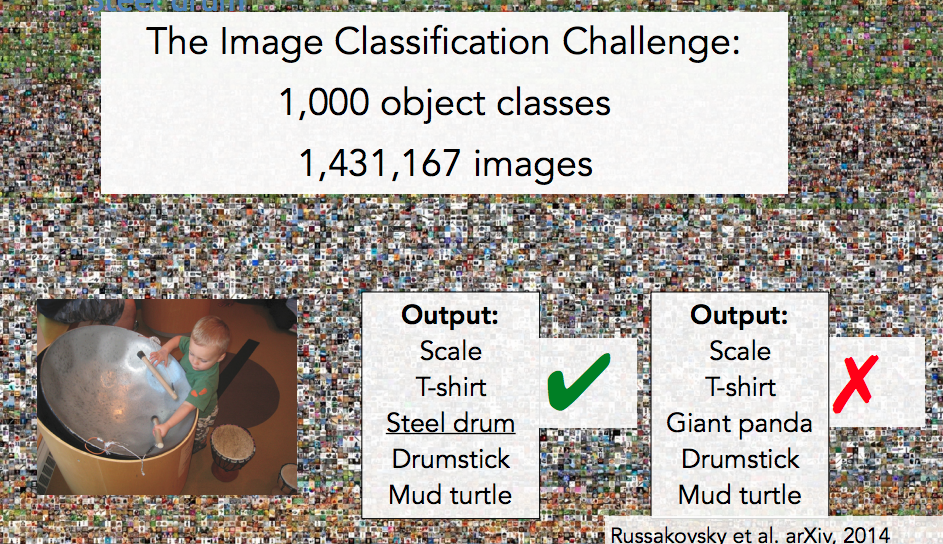 [Speaker Notes: https://www.smartgrid.gov/the_smart_grid/smart_grid.html]
Error Rates
A major breakthrough occurred in 2012. A group of research scientist submitted a convolutional neural network(CNN) that demolishes the competition.
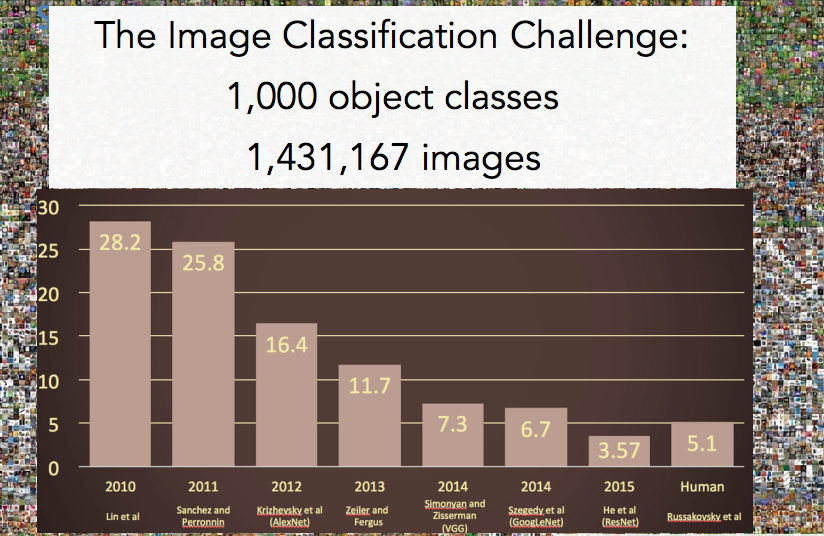 [Speaker Notes: https://www.smartgrid.gov/the_smart_grid/smart_grid.html]
Identify these objects
Can you beat a computer by correctly identifying these objects?
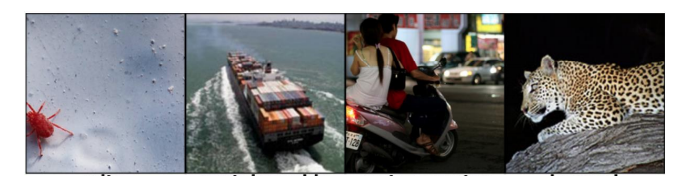 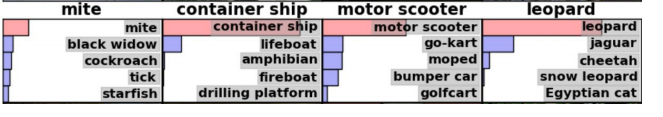 [Speaker Notes: https://www.smartgrid.gov/the_smart_grid/smart_grid.html]
Machine Learning
Important machine learning problems:
autonomous driving
natural language processing:
language translation
sentiment analysis(rate reviews on Amazon)
document similarity(search engines)
word2vec(Google)
GloVe(Stanford)
speech recognition(Siri, Alexa, Watson)
semantic analysis
question/answering(Siri, Alexa)
spam detection
name-entity extraction
Teddy Roosevelt was a US President. 
Teddy bears are on sale!
[Speaker Notes: https://www.smartgrid.gov/the_smart_grid/smart_grid.html]
Machine Learning
Important machine learning problems:
image recognition
face detection/recognition(Facebook)
image captioning
segmentation
object detection
medical prognosis
product recommendation(Amazon, Netflix)
credit card fraud detection
[Speaker Notes: https://www.smartgrid.gov/the_smart_grid/smart_grid.html]
Identify the task
Identify the following computer task	











Answer: handwriting generation
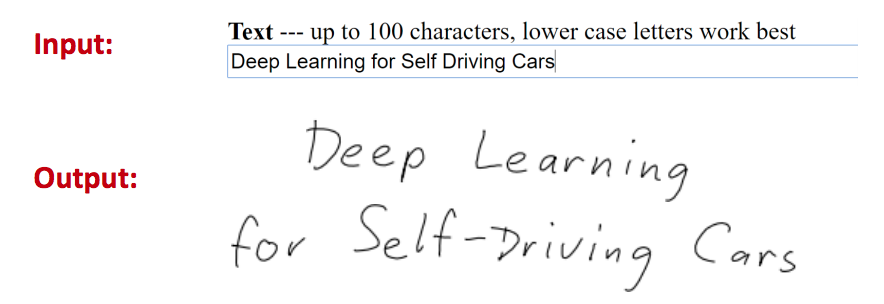 [Speaker Notes: https://www.smartgrid.gov/the_smart_grid/smart_grid.html]
Identify the task
Identify the following computer task	











 Answer: (natural language processing: sentence completion)
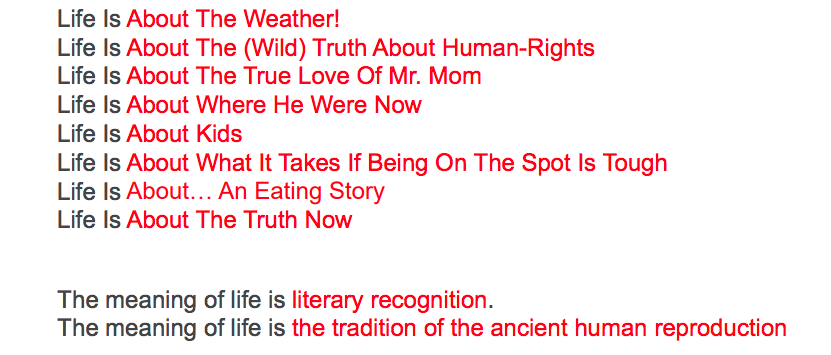 [Speaker Notes: https://www.smartgrid.gov/the_smart_grid/smart_grid.html]
Identify the task(Generating Shakespeare)
Notice the model learns the character/dialogue format of Shakespeare. Andrej Karpathy of Stanford trained the neural network for several hours. (Recurrent Neural Network)
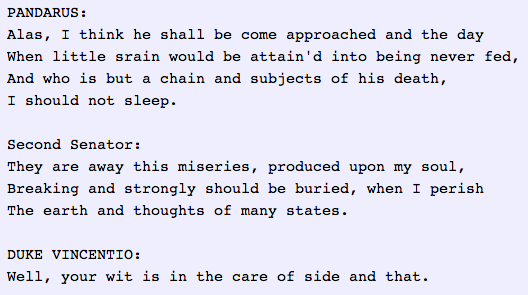 [Speaker Notes: https://www.smartgrid.gov/the_smart_grid/smart_grid.html]
RNN Generating Shakespeare
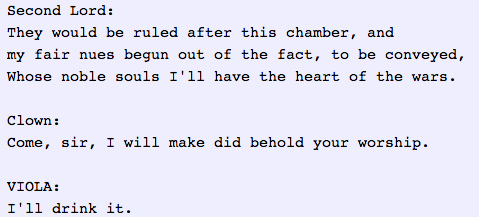 This can
be done using:

1) N-grams:(easy)

2) RNN(recurrent
neural network):
much harder math

This text is
generated 
one letter at
a time by an RNN.
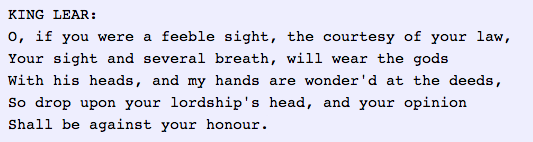 [Speaker Notes: https://www.smartgrid.gov/the_smart_grid/smart_grid.html]
RNN Generating Wikipedia
A recurrent neural network was fed the entire Wikipedia corpus.
It generates sample text mimicking its language. 
Amazingly, similar to the previous example with Shakespeare, it does this one letter at a time!!
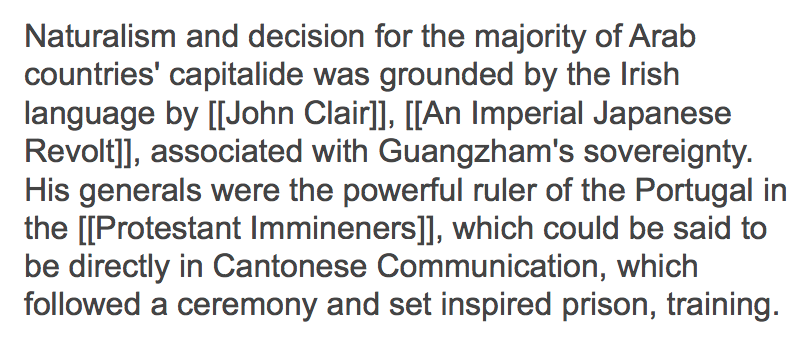 [Speaker Notes: https://www.smartgrid.gov/the_smart_grid/smart_grid.html]
Identify the Task
Objects detection.
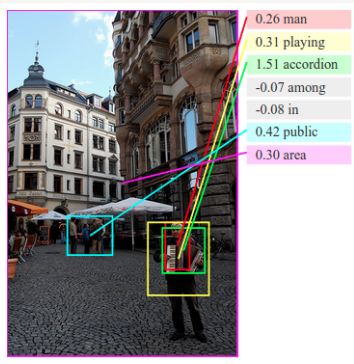 [Speaker Notes: https://www.smartgrid.gov/the_smart_grid/smart_grid.html]
Amazing!
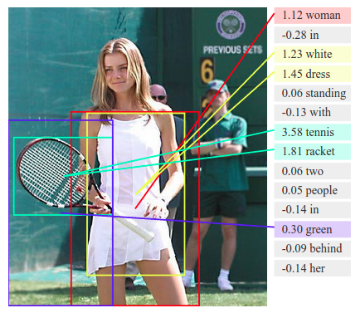 [Speaker Notes: https://www.smartgrid.gov/the_smart_grid/smart_grid.html]
Another one
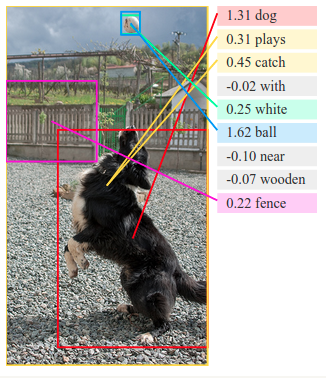 [Speaker Notes: https://www.smartgrid.gov/the_smart_grid/smart_grid.html]
Identify the Task
image captioning.
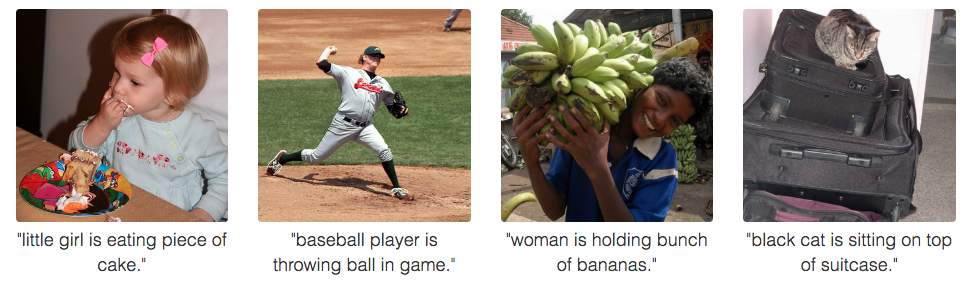 [Speaker Notes: https://www.smartgrid.gov/the_smart_grid/smart_grid.html]
Image Captioning
Image captioning: objects recognition + natural language generation
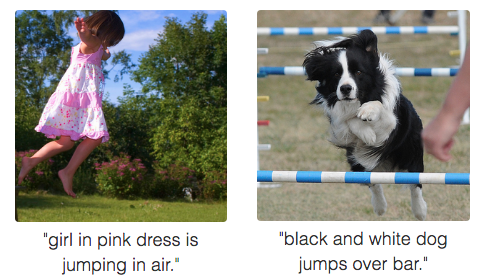 [Speaker Notes: https://www.smartgrid.gov/the_smart_grid/smart_grid.html]
Image Captioning
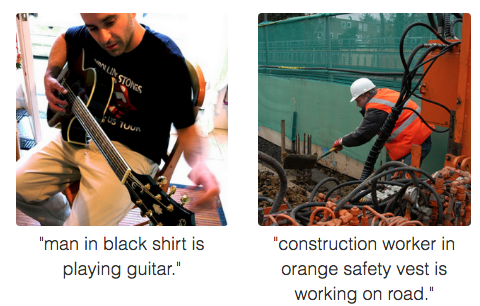 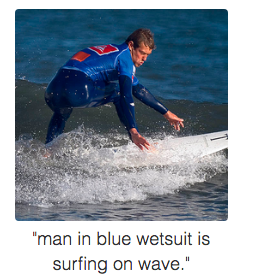 [Speaker Notes: https://www.smartgrid.gov/the_smart_grid/smart_grid.html]
Image Captioning
It doesn’t always get it right! Uses some probability.
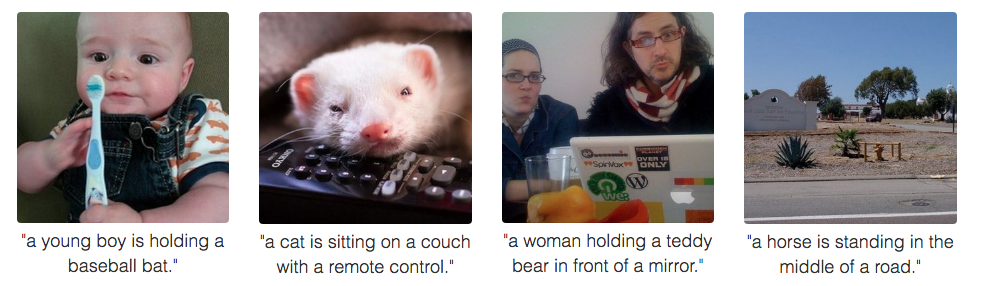 [Speaker Notes: https://www.smartgrid.gov/the_smart_grid/smart_grid.html]
Image Captioning
It doesn’t always get it right! Uses some probability.
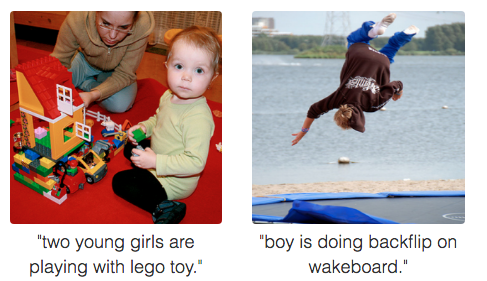 [Speaker Notes: https://www.smartgrid.gov/the_smart_grid/smart_grid.html]
How does image captioning work?
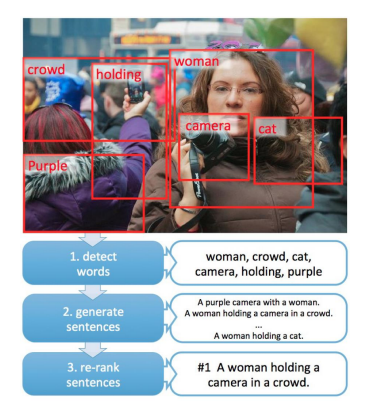 1) Detect objects.
2) Recognize and generate 
corresponding words.
3) Generate sentences and 
assign probabilities based on
how likely that this is an 
English sentence based on:
grammar 
syntax
semantic meaning
4) Highest probability wins.
[Speaker Notes: https://www.smartgrid.gov/the_smart_grid/smart_grid.html]
Image Question Answering
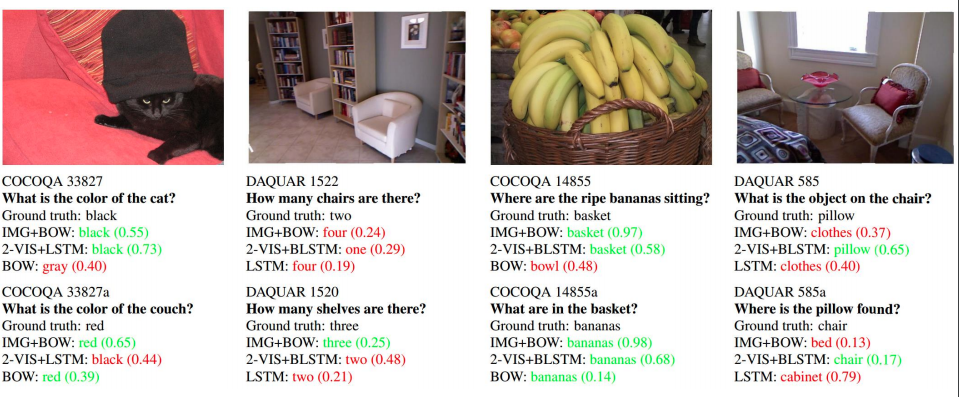 [Speaker Notes: https://www.smartgrid.gov/the_smart_grid/smart_grid.html]
Have we solved the image recognition problem?
We have a long way to go. 
Computers currently only “understand” images superficially. 
true understanding:
prior knowledge
social contexts, cues
natural language comprehension
depth perception, object permanence, periphery vision(challenges of autonomous driving) 
Consider the image on the next slide. Humans will immediately appreciate the humor. Computers won’t for a while.
[Speaker Notes: https://www.smartgrid.gov/the_smart_grid/smart_grid.html]
Can computers “understand” this picture?
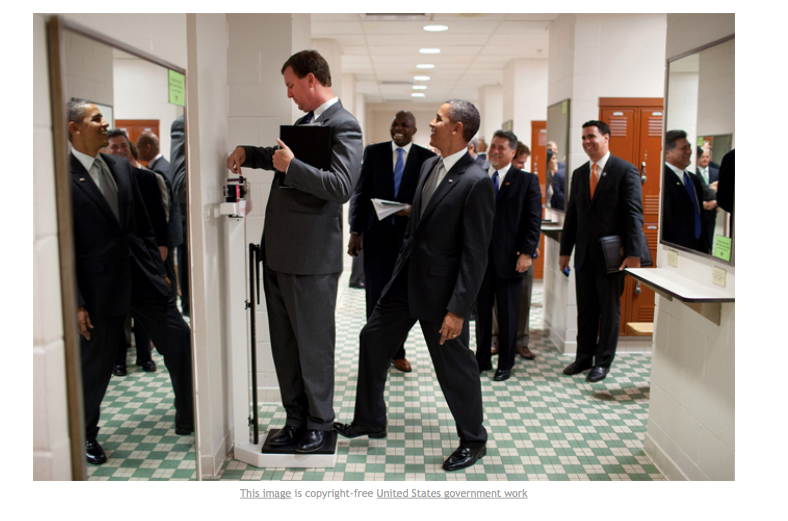 [Speaker Notes: https://www.smartgrid.gov/the_smart_grid/smart_grid.html]
More Challenges
Moravec’s Paradox: easy problems are “hard”.
walking, motion planning, opening a door knob, getting out of a car. 
https://youtu.be/1L0TKZQcUtA?t=4289
computers can learn to play a video game by only looking at pixels on the screen.
very hard for robots to do basic tasks
playing soccer is really hard!
“Hard” problems are easy:
playing Chess, Go.
Google uses “deep learning”, neural network to create a program that can play at the superhuman level Chess, Go and Shogi. (Netflix documentary, AlphaZero, 2017)
[Speaker Notes: https://www.smartgrid.gov/the_smart_grid/smart_grid.html]
Homework
1)Read and reread these lecture notes.

2)Watch(Required):

a) Machine Learning(PBS Studios Crash Course in CS)
https://www.youtube.com/watch?v=z-EtmaFJieY
b) Natural Language Processing(PBS Studios Crash Course in CS)
https://www.youtube.com/watch?v=fOvTtapxa9c
References
Justin Johnson, Andrej Karpathy. CS231N. Convolutional Neural Network for Visual Recognition.
      http://cs231n.stanford.edu/

Lex Fridman, Introduction to Deep Learning and Self-Driving      
     Cars. https://www.youtube.com/watch?v=1L0TKZQcUtA
References
1) Part of this lecture is a recap of the following an episode from PBS Crash Course in Computer Science series. 
PBS Crash Course in Computer Science. Cybersecurity. Retrieved from https://www.youtube.com/watch?v=bPVaOlJ6ln0

2) Computer Science E-1 at Harvard Extension School
Understanding Computers and the Internet by Tommy MacWilliam. Retrieved from http://cse1.net/video?v=lectures/6/lecture6